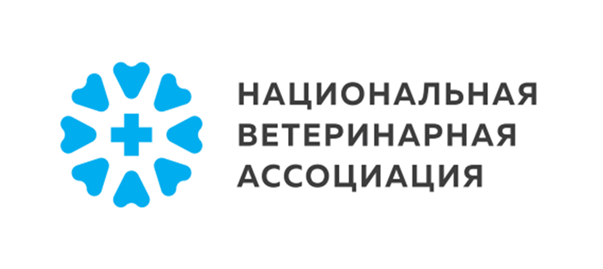 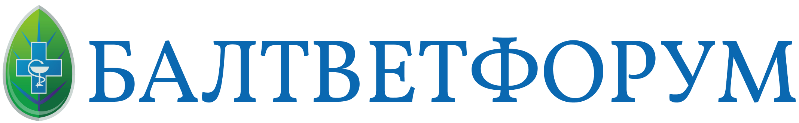 Современная фармацевтика 
в обеспечении биобезопасности страны: 
импортозамещение и 
317-ФЗ, как возможность….
Чибиляев Тимур Хайдарович, 
НВА,  исполнительный директор
21 сентября 2023 г.
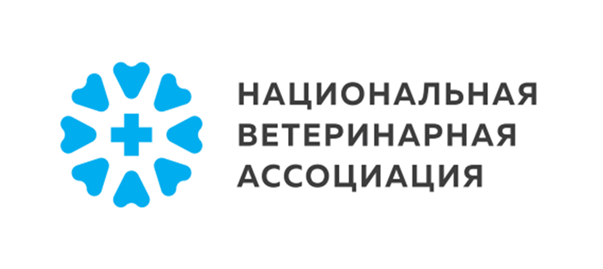 НВА: история, текущий статус, доля на рынке
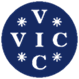 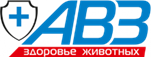 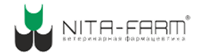 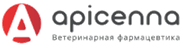 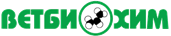 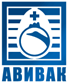 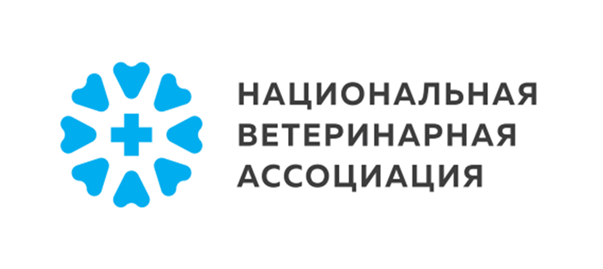 Рынок ВЛП в РФ
2022 год
63,7 млрд. руб.
30
70
55
45
43
57
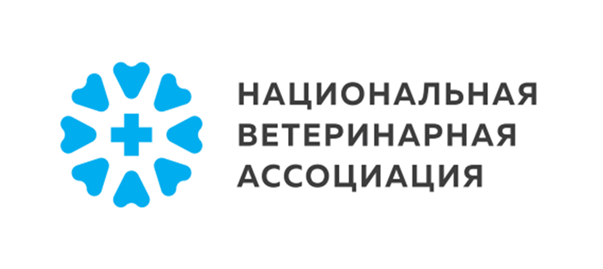 Федеральный закон 
от 2 июля 2021 года № 317-ФЗ 
«О внесении изменений в Федеральный закон «Об обращении лекарственных средств»
Ввод в ГО ввозимого (перемещаемого) ВЛП осуществляется при наличии заключения о соответствии производителя ВЛП требованиям правил надлежащей производственной практики, выданного уполномоченным ФОИВ для производственной площадки ВЛП, вводимого в ГО

Уполномоченное лицо (УЛ), уполномоченное держателем или владельцем РУ, должно быть аттестовано установленным ФОИВ порядке и иметь стаж работы не менее 5 лет и специальное образование

Перед вводом в ГО ВЛП произведенные на территории РФ/ ввозимого (перемещаемого) на территорию РФ предоставляет в ФОИВ: 
документ, подтверждающий соответствие качества ВЛП требованиям, установленным при его регистрации
подтверждение УЛ производителя/ УЛ уполномоченного держателем или владельцем РУ, соответствие ВЛП требованиям, при его регистрации

В отношении первых двух серий ВЛП, вводимых в ГО, дополнительно предоставляются протоколы испытаний о соответствии этих серий ВЛП показателям качества, предусмотренным НД, проводимых аккредитованными испытательными лабораториями (ПП ИБП – лаборатории ФОИВ, ХФП – любая аккредитованная)

Ежегодно не позднее 1 февраля производители и организации, осуществляющие ввоз, предоставляют протокол испытаний одной серии, поступившей в течении года, проведенного в аккредитованной лаборатории
Качество
КОНТРОЛЬ КАЧЕСТВА КАЖДОЙ ПРОИЗВЕДЕННОЙ СЕРИИ
ИНСПЕКЦИЯ НА СООТВЕТСТВИЕ GMP - РАЗ В 3 ГОДА
ДОКЛИНИЧЕСКИЕ И КЛИНИЧЕСКИЕ ИССЛЕДОВАНИЯ
Технологии
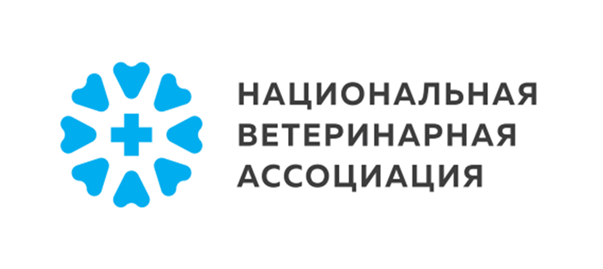 317-Федеральный закон: главное…
Регистрация
Рутинное производство
Эффективность
Безопасность
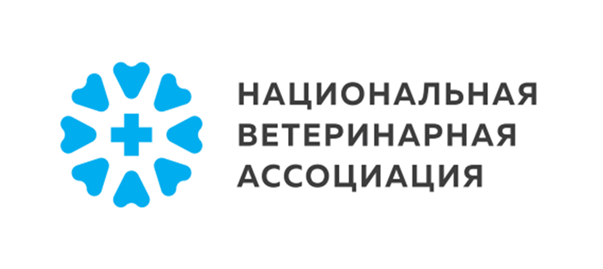 РЫНОК ВЛП РФ: производственные площадки допущенные до ГО в РФ (на август 2023)
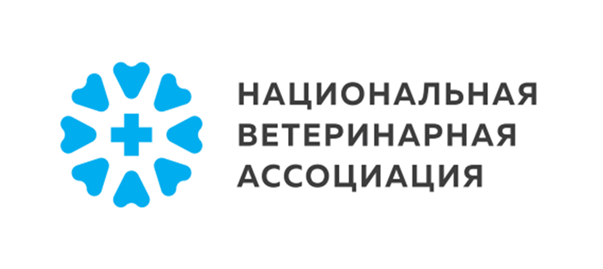 Производственные мощности
предприятий НВА: перспектива развития
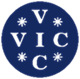 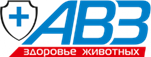 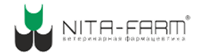 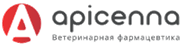 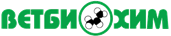 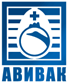 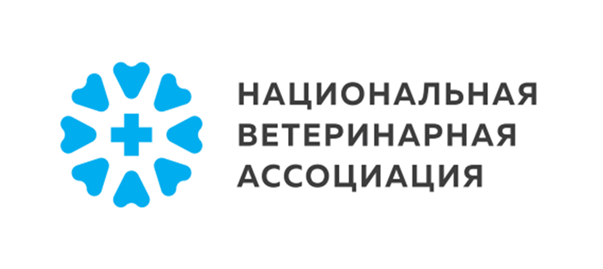 РЫНОК ВЛП РФ: портфель препаратов
Препараты, зарегистрированные в странах ЕАЭС  (Таможенного союза) имеют доступ на рынок РФ
(более 300 компаний из более чем 37 стран мира)
Препараты, зарегистрированные в РФ  
(в Гос. реестре РФ по состоянию на 15.09.2023)
2238
Отечественные
1362
Зарубежные
876
498 РУ на ХФП (266 МНН) ввезено в РФ в 2022 г. (по данным РосСельХозНадзора)
ИБП
337
ХФП
1025
ИБП
286
ХФП
590
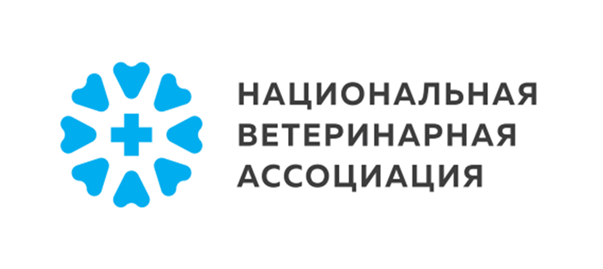 Фармакотерапевтические группы:доля отечественных производителей
Вакцины
и сыворотки  45%
Антибактериальные  препараты
30%
Противо-  паразитарные  препараты
7%
Гигиена
и дезинфекция  7%
кокцидиостатики  3%
Гормоны  2%
Прочее  6%
Доля в общем  объеме ВЛП
7
9
17
16	16
27
39
44
48
84
Импорто-  независимость  в %
57	53
63
72
67	66
70
77
79
89
81	81	80
86
77
88
87	97
91
93
84	84
83
73
61
56
52
47
43
37
33	34
30	28
14
23
11
3
20
21
19
19
16
12
13
11
2019         2020          2021         2022
2019         2020          2021         2022
2019         2020          2021         2022
2019         2020          2021         2022
2019         2020          2021         2022
2019         2020          2021         2022
2019         2020          2021         2022
~ 3 млрд. рублей или 31% отечественного производства  гос. Сегмент
Российское 
производство
Импорт
Приказ РосСтандарта № 1555-ст от 22 декабря 2022 года (о выделении производителей ВЛП в отдельную отрасль за счет кодов ОКВЭД)
Отсрочка в предоставлении ряда документов на 12 месяцев
Сокращение сроков регистрации отечественного ВЛП
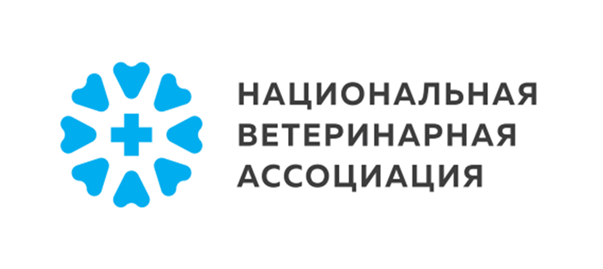 Постановление Правительства РФ № 353 от 12 марта 2022 г.
Меры государственные поддержки 
производителей ВЛП в РФ
Рост количества регистрируемых препаратов
Нематериальные меры поддержки
Финансовые меры поддержки - общие, как и для других отраслей деятельности
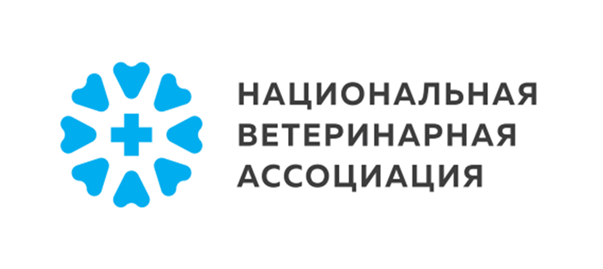 Портфель предприятий НВА:
текущий и на перспективу
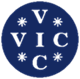 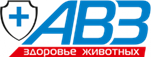 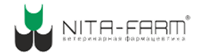 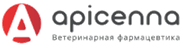 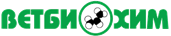 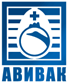 Ветеринарные работники
Владельцы животных
Выборочный государственный контроль
Потребители
Россельхознадзор
Министерство сельского хозяйства РФ
Первые 2 серии  препарата после получения РУ
Регулятор
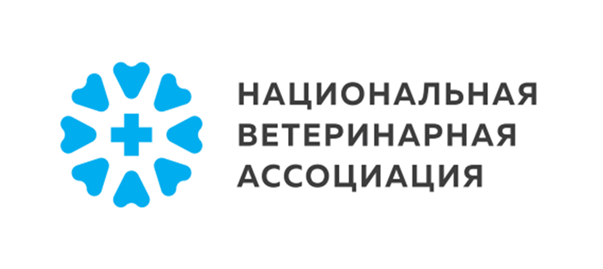 1 серия для каждого препарата в течение года
ОБРАТНАЯ СВЯЗЬ ПОТРЕБИТЕЛЕЙ 
С ПРОИЗВОДИТЕЛЯМИ ВЛП
Фармаконадзор  – мониторинг эффективности и безопасности лекарственных препаратов, направленный на выявление, оценку, понимание и предотвращение нежелательных последствий
Государственный контроль 
качества
Более 1170 серий
Более 90 вакцин, со сроком 3 года
С 01.09.2023 1
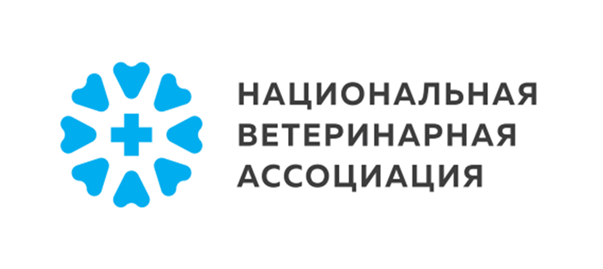 Введено в ГО
Выдано разрешений
С 01.09.2023 осуществляется ввод в гражданский оборот лекарственных препаратов для ветеринарного применения согласно требованиям ст. 52.2. Федерального закона от 12.04.2010 № 61-ФЗ «Об обращении лекарственных средств»;
Разрешительный порядок в отношение иммунобиологических препаратов
В отношение химико-фаррмацевтических препаратов  - уведомительный порядок (подача сведение) о введенной в гражданский оборот серии/партии
Государственный контроль 
качества
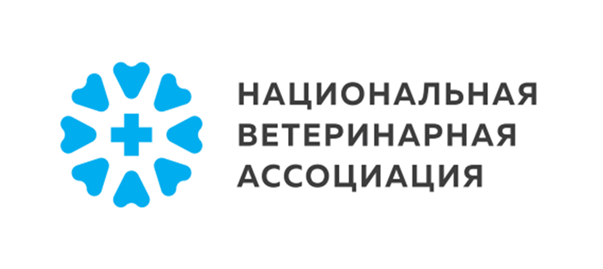 Инструмент достижения технологического суверенитета
Неотъемлемая часть продовольственного суверенитета
Способ обеспечения биологической безопасности
Инвестиционно- привлекательная
Высокий экспортный потенциал
Наукоемкая
Высокотехнологичная
Настоящее и будущее 
отечественного производства ВЛП
Гармонизация и упрощение регуляторного законодательства РФ/ЕАЭС
Формирование рекомендательных перечней ВЛП для импортозамещения
Поддержка проектов по  создания оригинальных ВЛП
Повышение доверия к ВЛП отечественного производства
Увеличение доли потребления ВЛП отечественного производства 
Устранение недобросовестных схем конкуренции на рынке
Сокращение сроков запуска в коммерческую работу новых и реконструированных производств
Кластерный подход в организации производства
Организация локального производства компонентной базы, включая АФИ, ВВ и УМ
Расширение номенклатуры локально производимых препаратов
Поддержка создания новых и модернизации действующих производств ВЛП
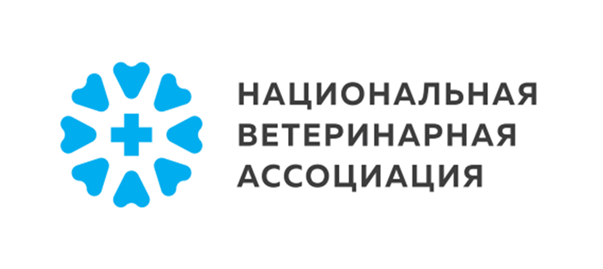 Развитие рынка обращения ВЛП
Необходимые меры 
государственной поддержки
Создание условий для локализации производства ВЛП внутри РФ
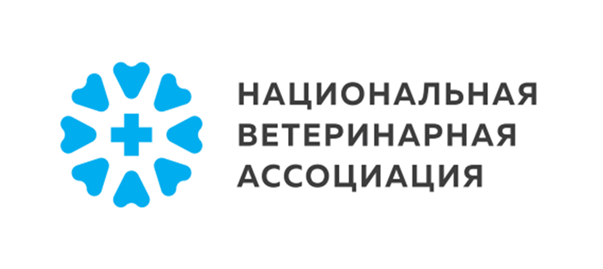 Значение Отрасли производства ВЛП для страны
Укреплению их позиций на внутреннем и внешнем рынках
Развитие российской Отрасли производства лекарственных средств для ветеринарного применения будет способствовать:
Устойчивому социально экономическому развитию, в том числе разработке, внедрению и применению высокоэффективных лекарственных средств,  в том числе новых
Повышению конкурентоспособности отечественных производителей
Ускорению научно-технологического развития отрасли
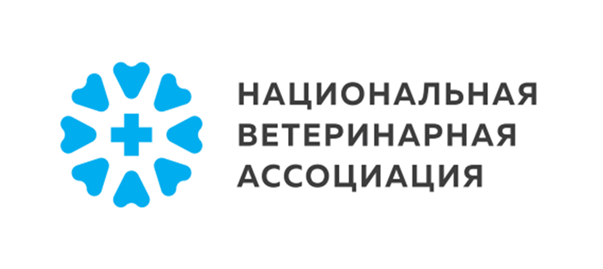 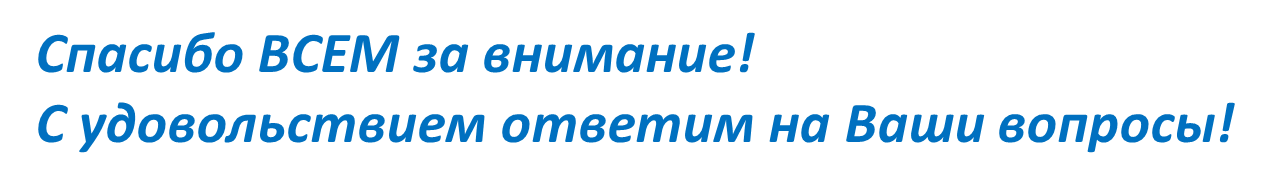 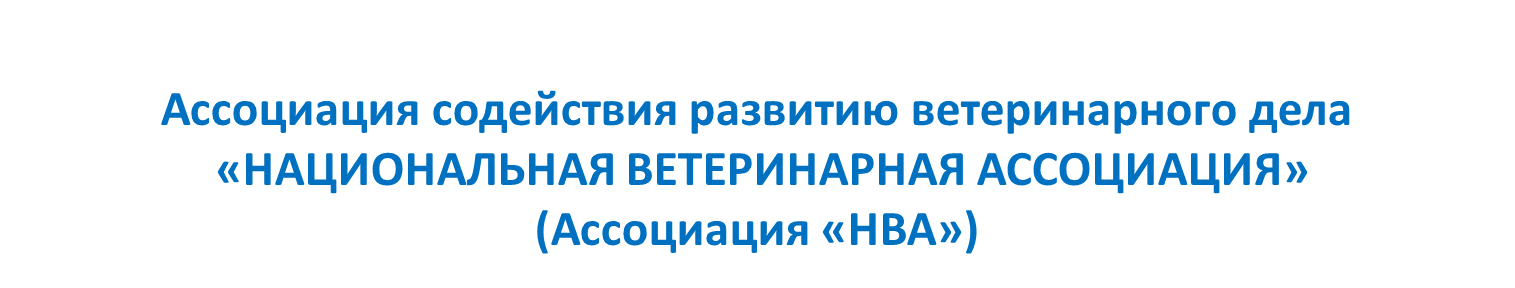 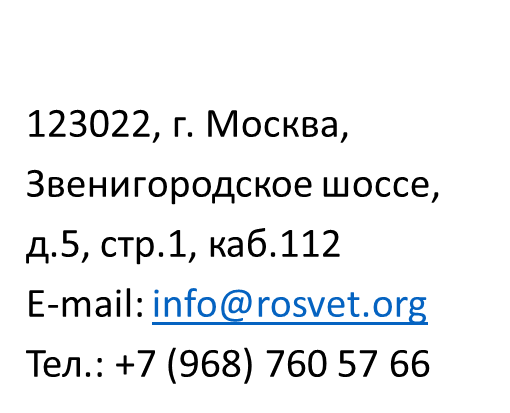 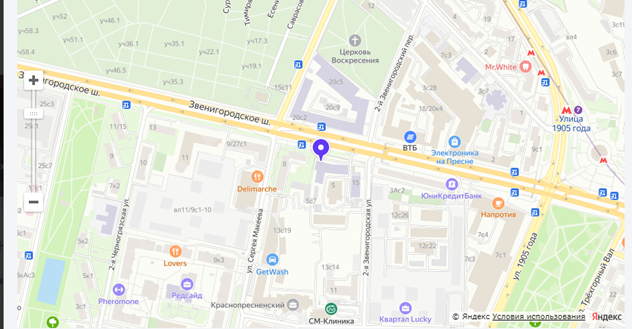 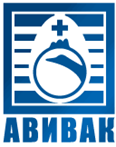 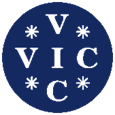 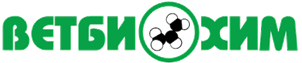 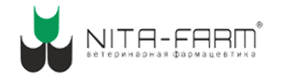 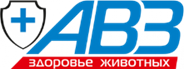 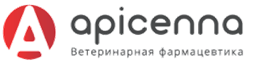